Introduction to Algorithms and Data Structures
Graphs, DFS, and BFS
Graph Definitions
Graph G=(V,E)   Set of nodes (or vertices) V, with |V| = n   Set of edges E, with |E| = m        Undirected: edge e = {v,w}        Directed:     edge e = (v,w)
Graph Definitions
Neighbours of v : Set of nodes connected by an edge with vDegree of a node: number of neighbours     Directed graphs: in-degree and out-degreePath: A sequence of (non-repeating) nodes with consecutive nodes being connected by an edge.         Length: # nodes - 1Distance between u and v : length of the shortest path u and v,Graph diameter: The longest distance in the graph
Lines, cycles, trees and cliques
Cycle
Line
Clique
Tree
Graph Representations
How do we represent a graph G=(V,E)?
Adjacency Matrix
Adjacency List
Adjacency Matrix A
The ith node corresponds to the ith row and the ith column.
If there is an edge between i and j in the graph, then we have A[i,j] = 1, otherwise A[i,j] = 0.
For undirected graphs, necessarily A[i,j] = A[j,i]. For directed graphs, it could be that A[i,j] ≠ A[j,i].
4
1
2
5
3
Adjacency List L
Nodes are arranged as a list, each node points to the neighbours.
For undirected graphs, the node points only in one direction.
For directed graphs, the node points in two directions, for     in-degree and for out-degree
4
1
2
5
3
Adjacency List L
Nodes are arranged as a list, each node points to the neighbours.
For undirected graphs, the node points only in one direction.
For directed graphs, the node points in two directions, for     in-degree and for out-degree.
4
1
2
5
3
Adjacency Matrix vs Adjacency List
Adjacency Matrix
Adjacency List
Memory: O(n2)
Memory: O(m+n)
Checking adjacency of u and vTime: O(min(deg(u),deg(v))
Checking adjacency of u and vTime: O(1)
Finding all adjacent nodes of uTime: O(deg(u))
Finding all adjacent nodes of uTime: O(n)
Question: What kind of graphs are the ones for which Adjacency List is more appropriate?
Answer: Sparse graphs (i.e., graphs were n >> m)
Searching a graph
Consider the problem of finding a specific node of a graph.
Imagine that nodes have numbers (but you don’t know them), and you want to find the node with the number x.
Or answer that there is no such node.
You need to search all the nodes to be sure.
An idea on a tree
Graph Traversal
We would like to go over all the possible nodes of an (undirected) graph.
There are different ways of doing that. 
Two systematic ways:
Depth-First Search (DFS)
Breadth-First Search (BFS)
DFS In words
We wander through a labyrinth with a string and a can of red paint.
We start at a node s and we tie the end of our string to s. We paint node s as visited. 
We will let u denote our current vertex. We initialise u = s
We travel along an arbitrary edge (u,v). 
If the (u,v) leads to a visited vertex, we return to u.
Otherwise, we paint v as visited, and we set u = v
Then, we return to the beginning of the step.
Once we get to a dead end (all neighbours have been visited), we backtrack to the previously visited vertex v. We set u = v and repeat the previous steps.
When we backtrack back to s, we terminate the process.
Depth-First Search
The end
A
B
B
C
C
D
A
D
dead end!
E
E
F
F
G
H
G
H
dead end!
backtracking
backtracking
I
I
J
J
K
L
L
K
M
M
N
N
O
O
P
P
Visualising Depth-First Search
Orient the edges along the direction in which they are visited during the traversal. 
Some edges are discovery edges, because they lead to unvisited vertices.
Some edges are back edges, because they lead to visited vertices.
The discovery edges form a spanning tree of the connected component of the starting vertex s.
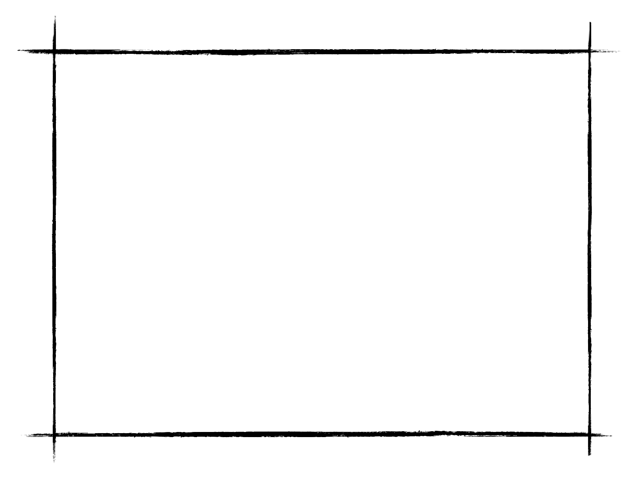 Definitions
A spanning tree of a graph G is a tree containing all the nodes of G and the minimum number of edges
Definitions
A connected component of a graph G is subgraph such that any two vertices are connected via some path.
Depth-First Search Pseudocode
Algorithm DFS(G,v)     for all edges e incident to v.  /* all edges that have v as one of their endpoints */                if edge e is unexplored             Let u be the other endpoint of e             If vertex u is unexplored                 Label e as a discovery edge                 DFS(G,u)             Else                 Label e as a back edge
Depth-First Search
A
B
B
C
D
A
E
F
G
H
Algorithm DFS(G,v)   for all edges e incident to v.      /* all edges that have v as one of their endpoints */                if edge e is unexplored             Let u be the other endpoint of e             If vertex u is unexplored                 Label e as a discovery edge                 DFS(G,u)             Else                 Label e as a back edge
I
J
K
L
M
N
O
P
B
C
D
Depth-First Search
E
H
A
B
C
D
A
Spanning tree
I
L
K
G
E
F
G
H
F
Algorithm DFS(G,v)   for all edges e incident to v.      /* all edges that have v as one of their endpoints */                if edge e is unexplored             Let u be the other endpoint of e             If vertex u is unexplored                 Label e as a discovery edge                 DFS(G,u)             Else                 Label e as a back edge
M
N
O
P
J
I
J
K
L
M
N
O
P
Implementing DFS
We need the following properties:
We can find all incident edges to a vertex v in O(deg(v)) time.
Given one endpoint of an edge e, we can find the other endpoint in O(1) time.
We have a way of marking nodes or edges as “explored”, and to test if a node or edge has been “explored” in O(1) time. In other words, we never examine any edge twice!
Properties of DFS
For simplicity, assume that the graph is connected.
DFS visits all nodes of the graph.
Quick proof: Assume by contradiction that some node v is unvisited and let w be the first unvisited node on some path from s to v. Since w was the first unvisited node, some neighbour u of w has been visited. But then, the edge (u,w) was explored and w was visited.
The discovery edges form a spanning tree.
We only mark edges as discovered when we go to unvisited nodes. We can never have a cycle of discovered edges.
Running time of DFS
DFS is called on each node exactly once.
Depth-First Search Pseudocode
Algorithm DFS(G,v)   for all edges e incident to v.  /* all edges that have v as one of their endpoints */                if edge e is unexplored             Let u be the other endpoint of e             If vertex u is unexplored                 Label e as a discovery edge                 DFS(G,u)             Else                 Label e as a back edge
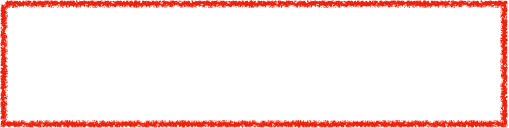 Running time of DFS
DFS is called on each node exactly once.
Every edge is examined exactly twice.
Once from each of its endpoint vertices.
Depth-First Search Pseudocode
Algorithm DFS(G,v)   for all edges e incident to v.  /* all edges that have v as one of their endpoints */                if edge e is unexplored             Let u be the other endpoint of e             If vertex u is unexplored                 Label e as a discovery edge                 DFS(G,u)             Else                 Label e as a back edge
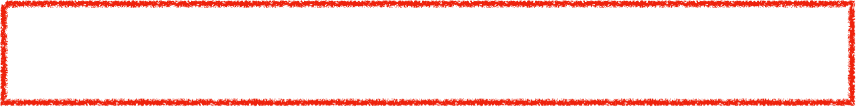 Running time of DFS
DFS is called on each node exactly once.
Every edge is examined exactly twice.
Once from each of its endpoint vertices.
Therefore, DFS runs in time O(n+m).
Implementing DFS
The first two properties are satisfied by the Adjacency List representation!
We need the following properties:
We can find all incident edges to a vertex v in O(deg(v)) time.
Given one endpoint of an edge e, we can find the other endpoint in O(1) time.
We have a way of marking nodes or edges as “explored”, and to test if a vertex of edges has been “explored” in O(1) time. In other words, we never examine any edge twice!
Using a stack
We will need to following data structures
An Adjacency list for the graph G.
A stack S.
An array Explored of size n.
Using a stack
DFS (G, s)    for every u in V         set Explored[u] = false    Initialise S to be a stack containing only s    while S is not empty         pop a vertex u from S         If Explored[u] = false            Set Explored[u] = true            for every edge {u,v} incident to u                push v to S
Using a stack
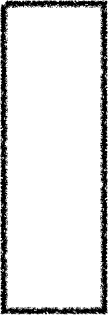 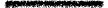 s
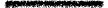 d
b
s
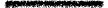 d
b
c
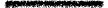 a
c
b
b
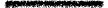 a
s
DFS (G, s)    while S is not empty         Pop a vertex u from S         If Explored[u] = false            Set Explored[u] = true            for every edge {u,v} incident to u                Push v to S
Breadth-First Search
level 0
level 1
A
A
B
B
C
D
D
C
E
F
F
G
G
H
H
E
J
K
I
J
K
L
L
I
M
M
N
N
O
O
P
P
Simple idea
Start from the starting vertex s which is at level 0 and consider it explored.
For any node at level i, put all of its unexplored neighbours in level i+1 and consider them explored.
Terminate at level j, when none of the nodes of the level has any neighbours which are unexplored.
Visualising Breadth-First Search
Orient the edges along the direction in which they are visited during the traversal. 
Some edges are discovery edges, because they lead to unvisited vertices.
Some edges are cross edges, because they lead to visited vertices.
The discovery edges form a spanning tree of the connected component of the starting vertex s.
Breadth-First Search
A
A
B
B
C
D
D
C
E
F
F
G
G
H
H
E
J
K
I
J
K
L
L
I
M
M
N
N
O
O
P
P
Breadth-First Search Pseudocode
Algorithm BFS(G,s)Initialise empty list L0Insert s into L0Label all nodes w as undiscoveredLabel s as discovered
Set i=0While Li is not empty      Initialise empty list Li+1         for each node v in Li             for all edges e incident to v           if edge e is unexplored             let w be the other endpoint of e             if node w is undiscovered                label e as discovery edge                insert w into Li+1			 label w as discovered             else                label e as cross edgei = i+1
Each Li can be implemented by a queue
In fact, a singlequeue L suffices.
Properties of BFS
For simplicity, assume that the graph is connected.
The traversal visits all vertices of the graph.
The discovery edges form a spanning tree.
The path of the spanning tree from s to a node v at level i has i edges, and this is the shortest path.
If e=(u,v) is a cross edge, then the u and v differ by at most one level.
Running time of BFS
In every iteration, we consider nodes on different levels. 
Therefore nodes are not considered twice.
Every edge is examined at most twice.
Therefore, BFS runs in time O(n+m).
DFS vs BFS
Which one is better?
Depends on what we use it for.